Lean Assessment System
Introduction to LeanOverview
Agenda

What is the Lean Assessment?
Why Assess?
How the results are used
How the Assessment is conducted
Problems with the Assessment process
Areas of Assessment
Departments to be Assessed
Discussion – The Lean Vision
What is the Lean Assessment?
An attempt to objectively quantify a subjective subject.
Investigates how well a department / facility / enterprise executes 10 Lean concepts and 40 Lean subjects.
Detailed questionnaire filled out by the operating management and an outside auditor.
Specific scoring guidelines to help establish objectivity and consistency.
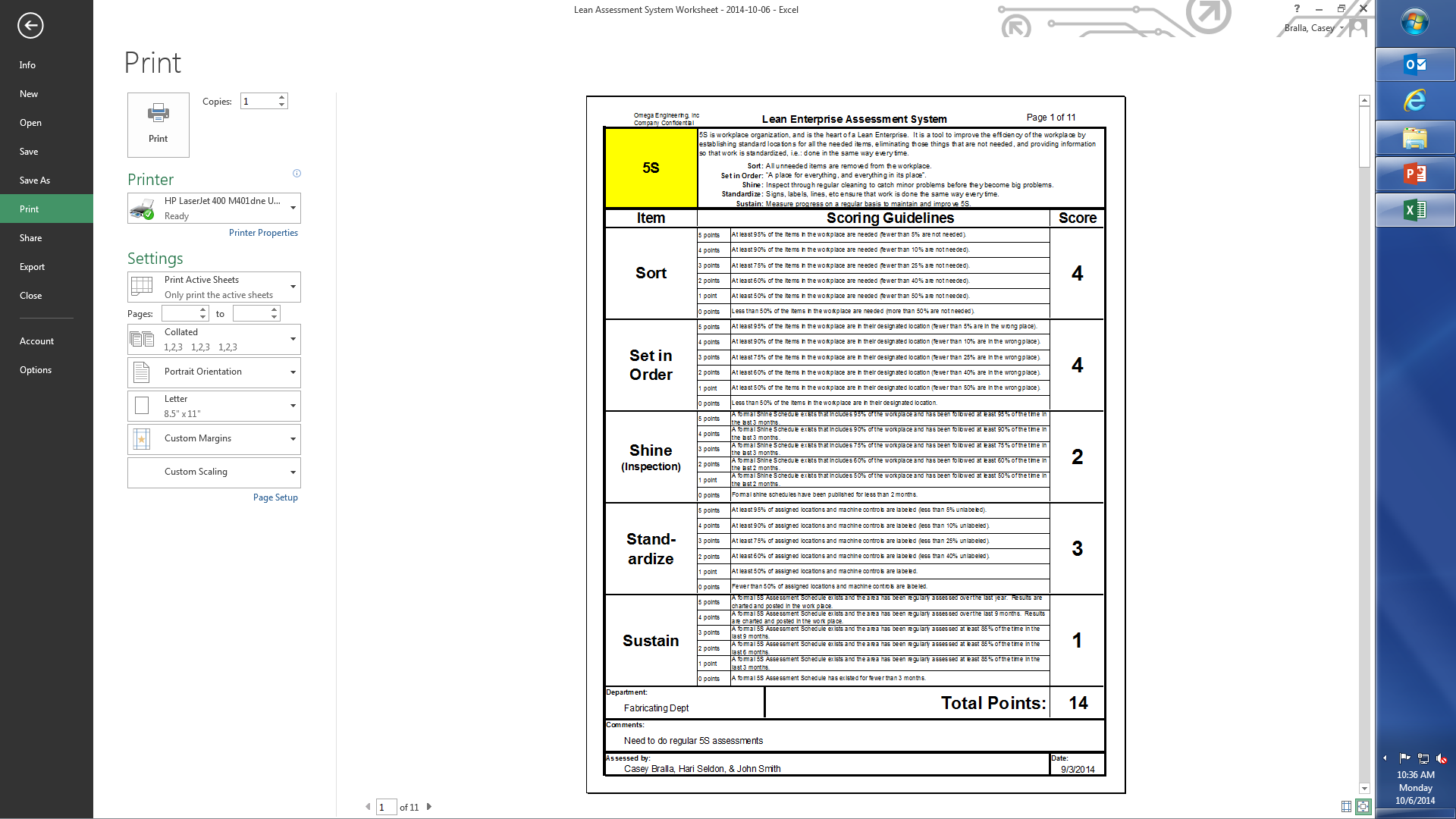 What is the Lean Assessment?
WDGLL?
What Does Good Look Like?
The assessment compares the facility to an ideal Lean operation.
It is very difficult to get a perfect score, since most factories are not completely Lean.   A typical score for a good factory is around 40 points.
What is the Lean Assessment?
Individual department scores are “rolled-up” to a facility score, and eventually to the entire enterprise.
Results are presented in a Visual Metric style.
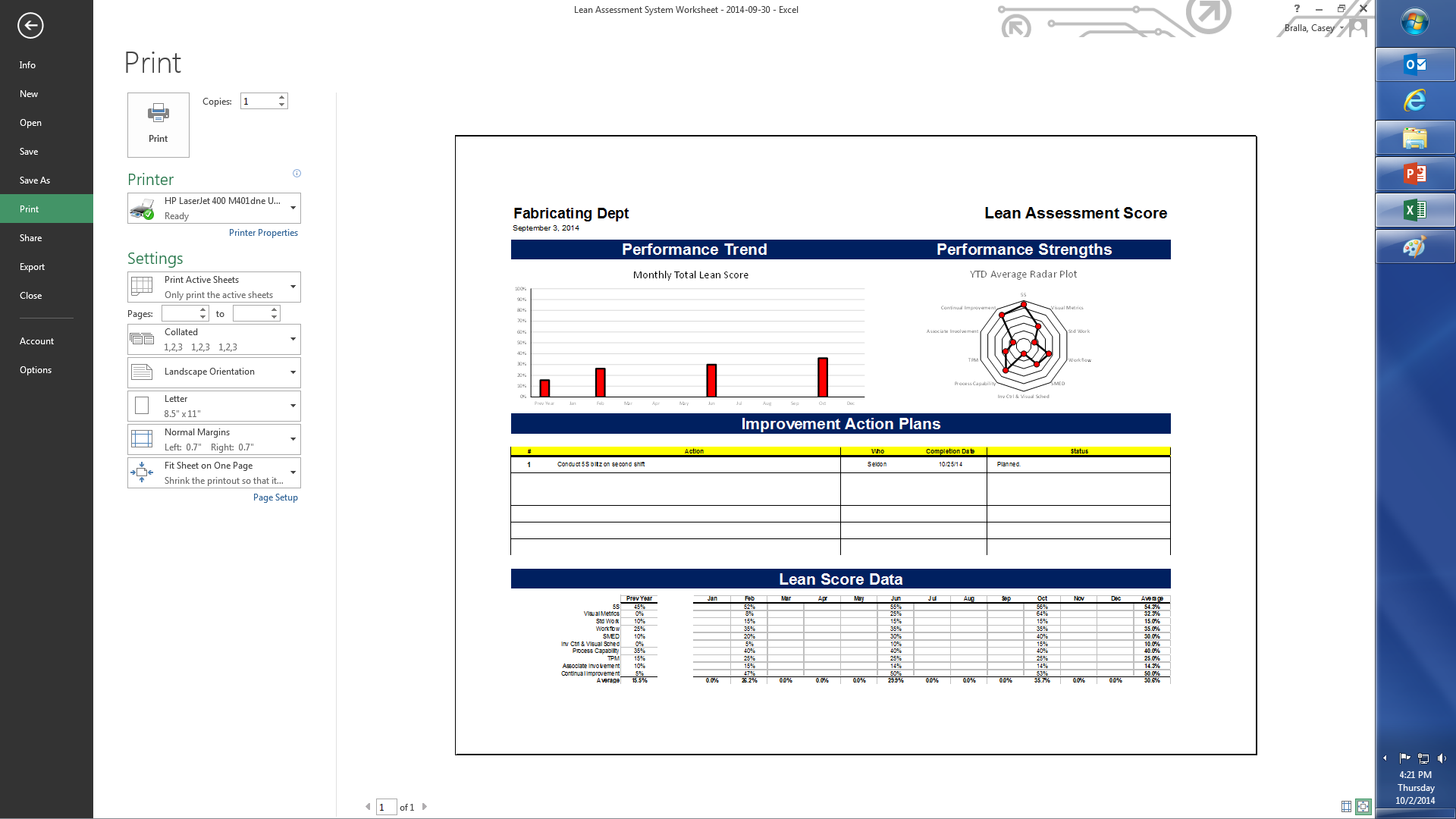 What is the Lean Assessment?
10 Lean Concepts
5S
Visual Metrics
Standard Work
Work Flow
Quick Changeover
Inventory Control & Production Scheduling
Process Capability
Total Productive Maintenance
Associate Involvement
Continual Improvement
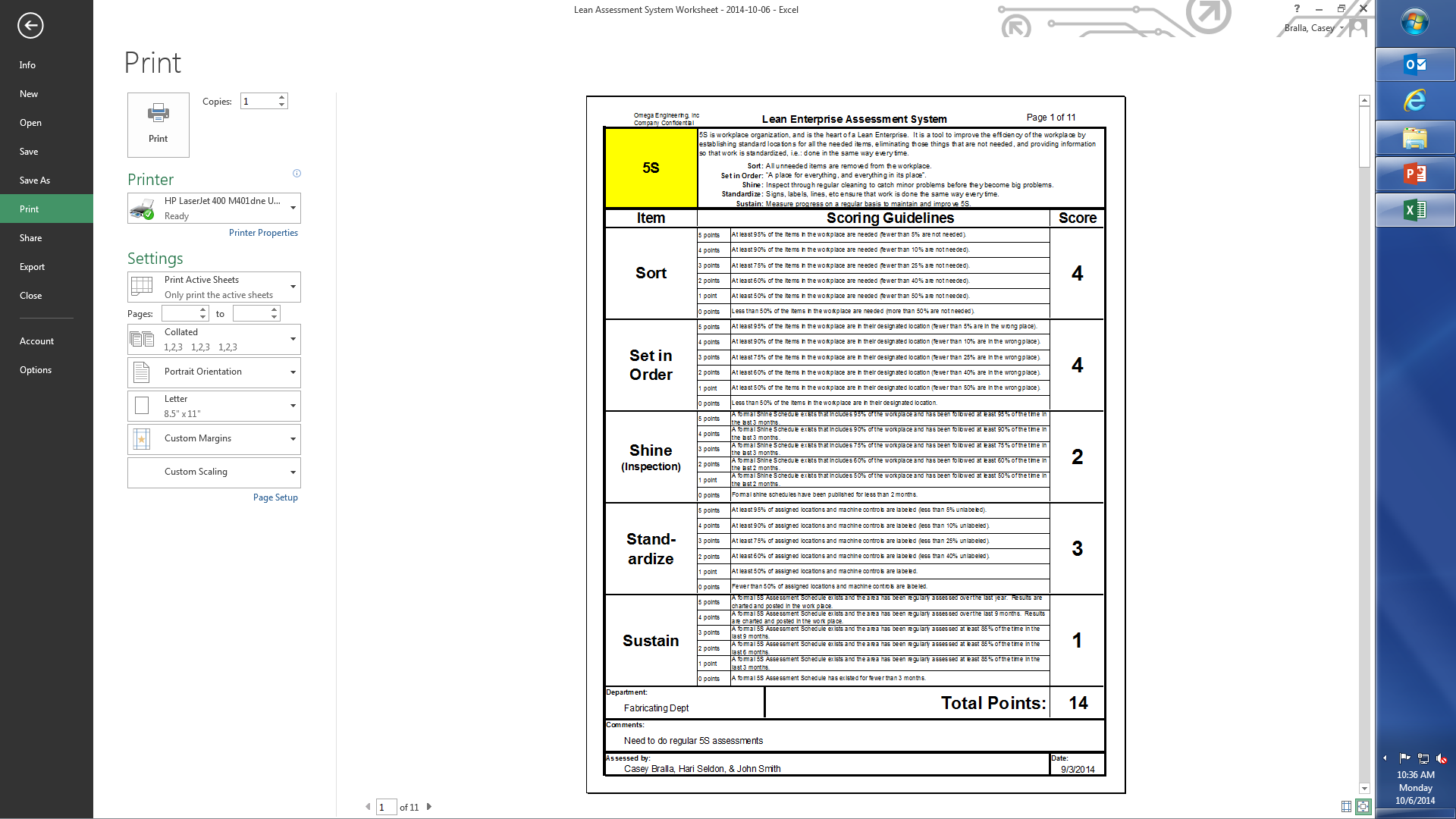 What is the Lean Assessment?
3 – 5 Subjects in each area
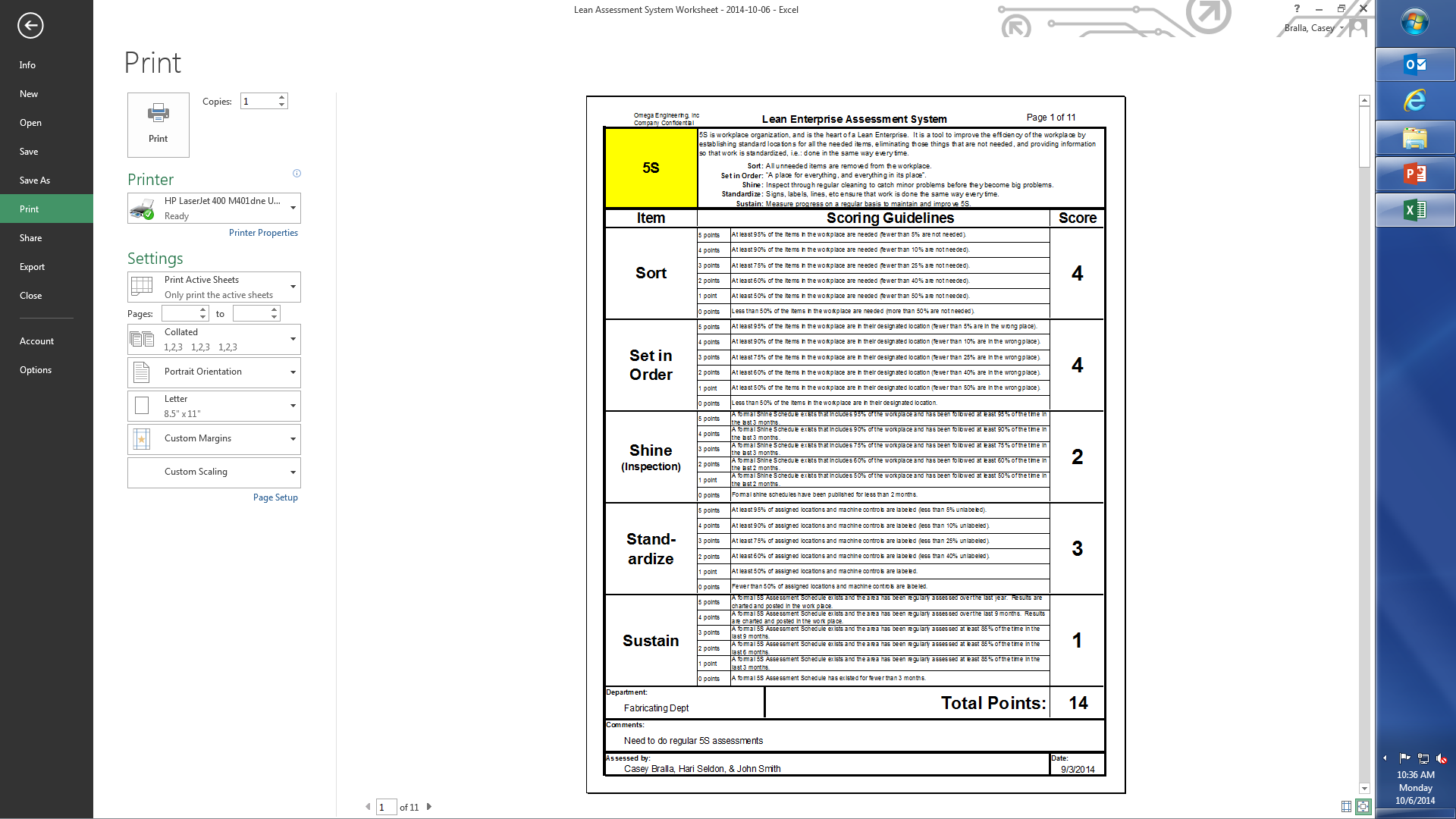 What is the Lean Assessment?
Detail scoring guidelines for each subject
Objective criteria specify how to score the subject
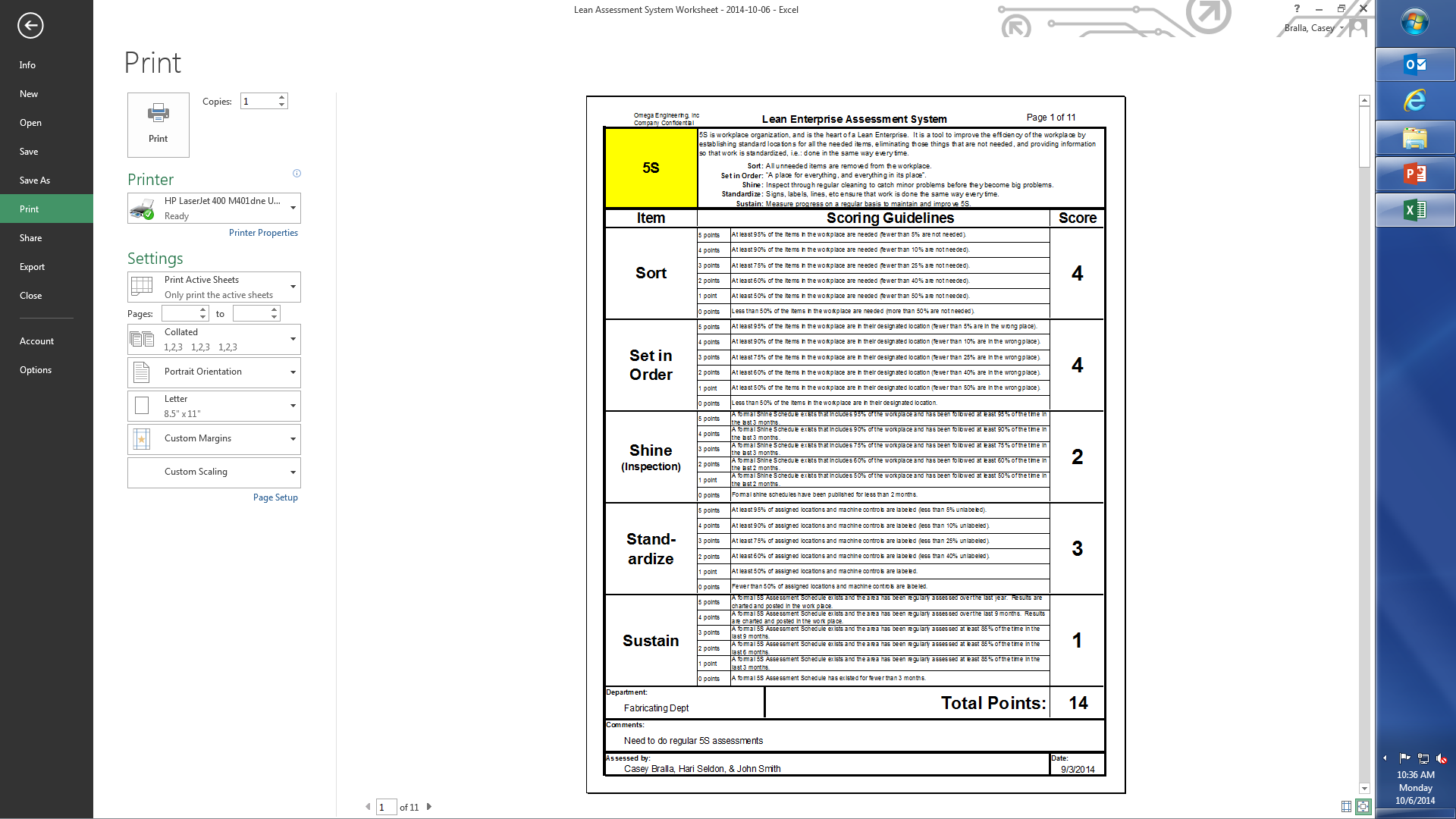 What is the Lean Assessment?
1 – 5 points awarded for each subject area
Adds up to a total score for each Lean concept
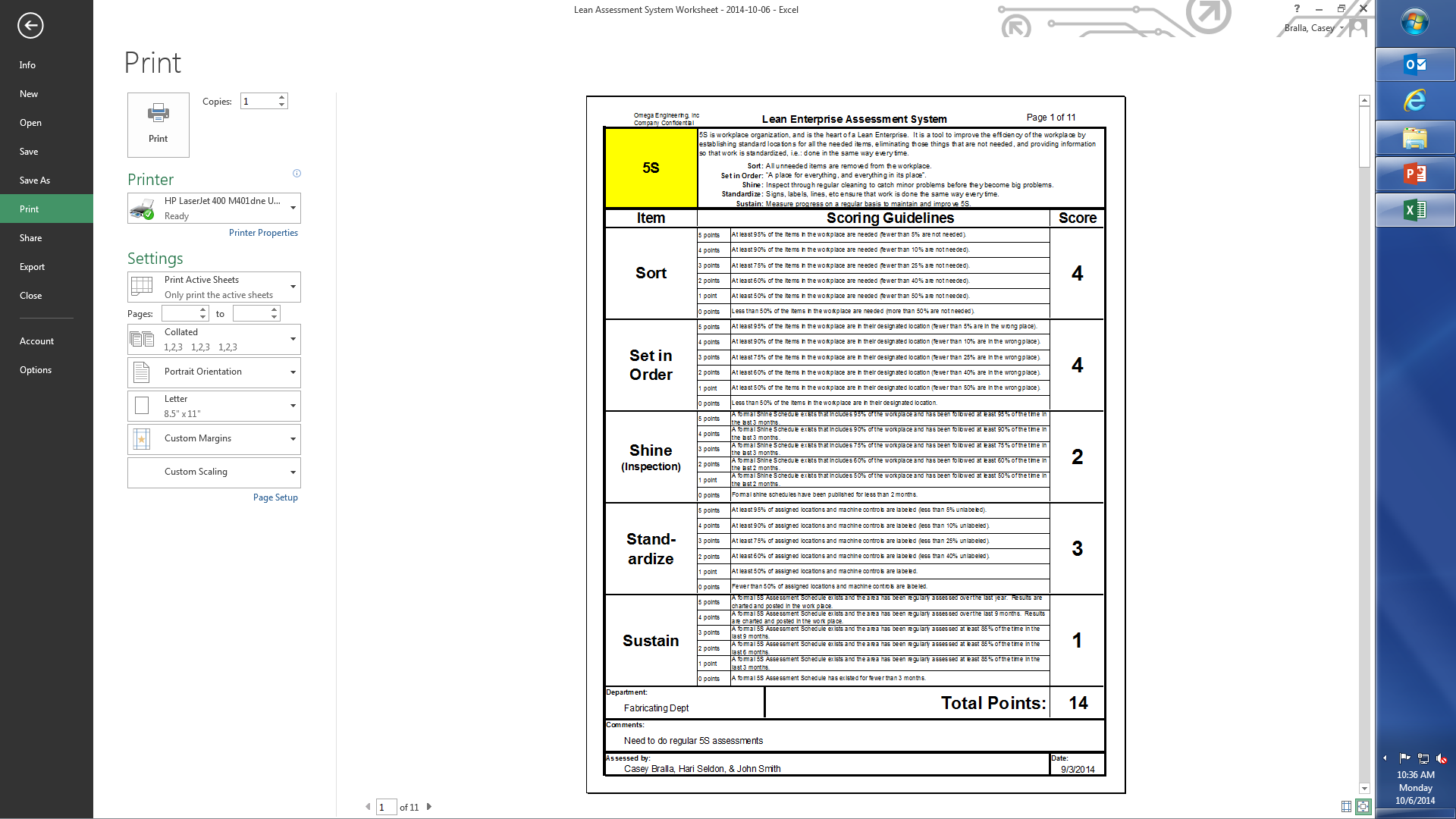 What is the Lean Assessment?
Trend chart of total score shows improvement over time.
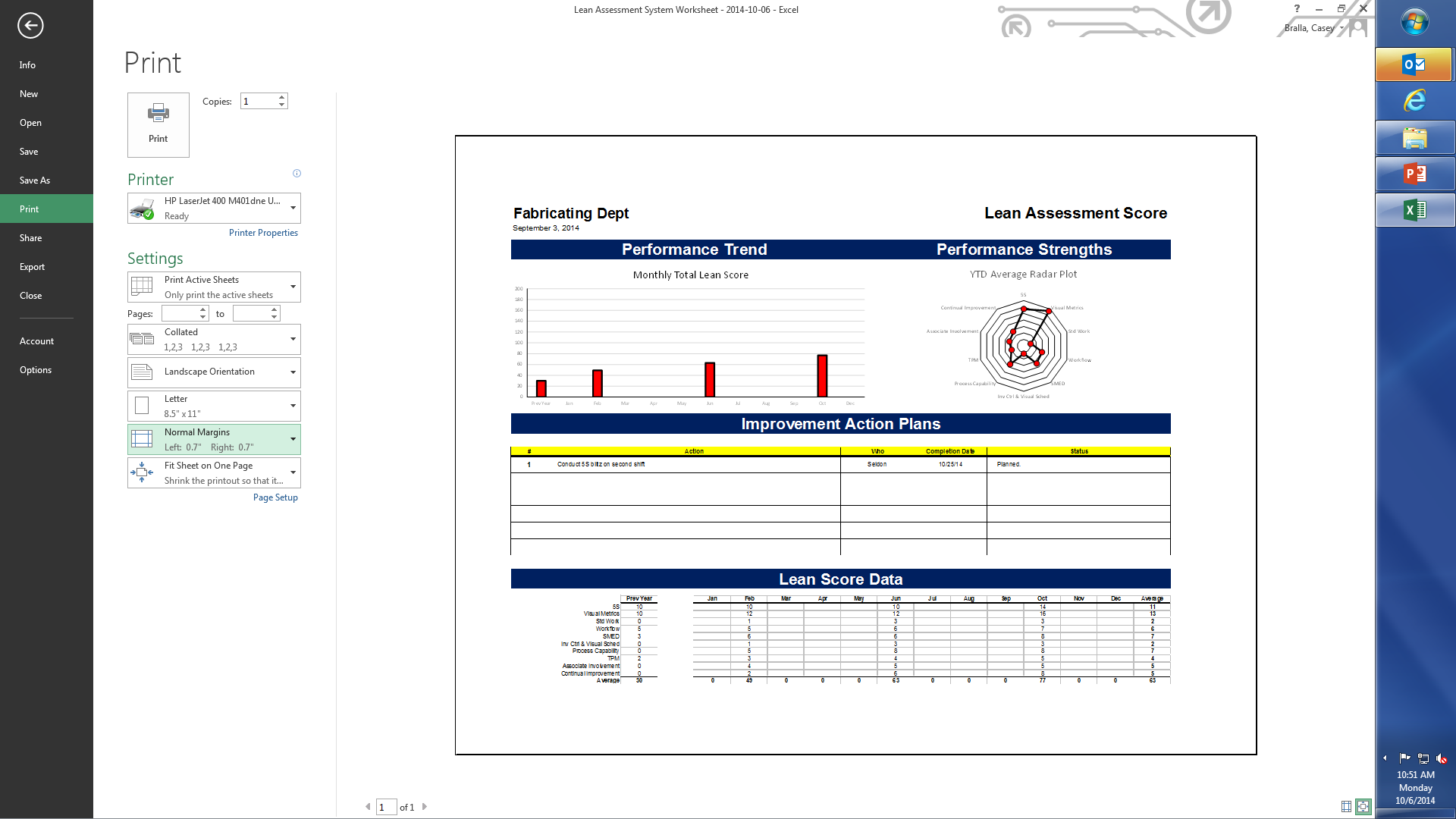 What is the Lean Assessment?
Radar chart of YTD total score shows strengths and weaknesses
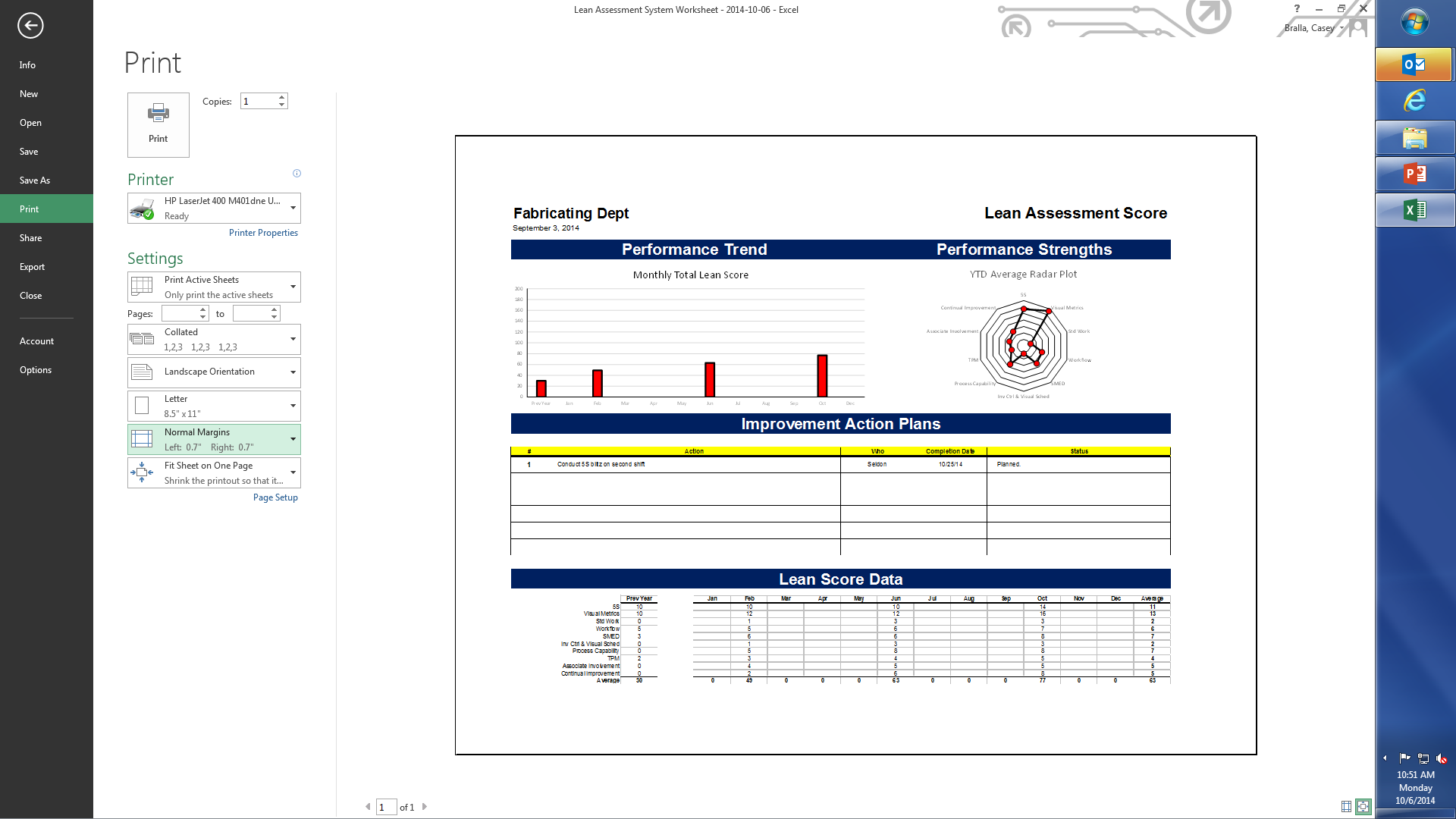 What is the Lean Assessment?
Detail numerical score data
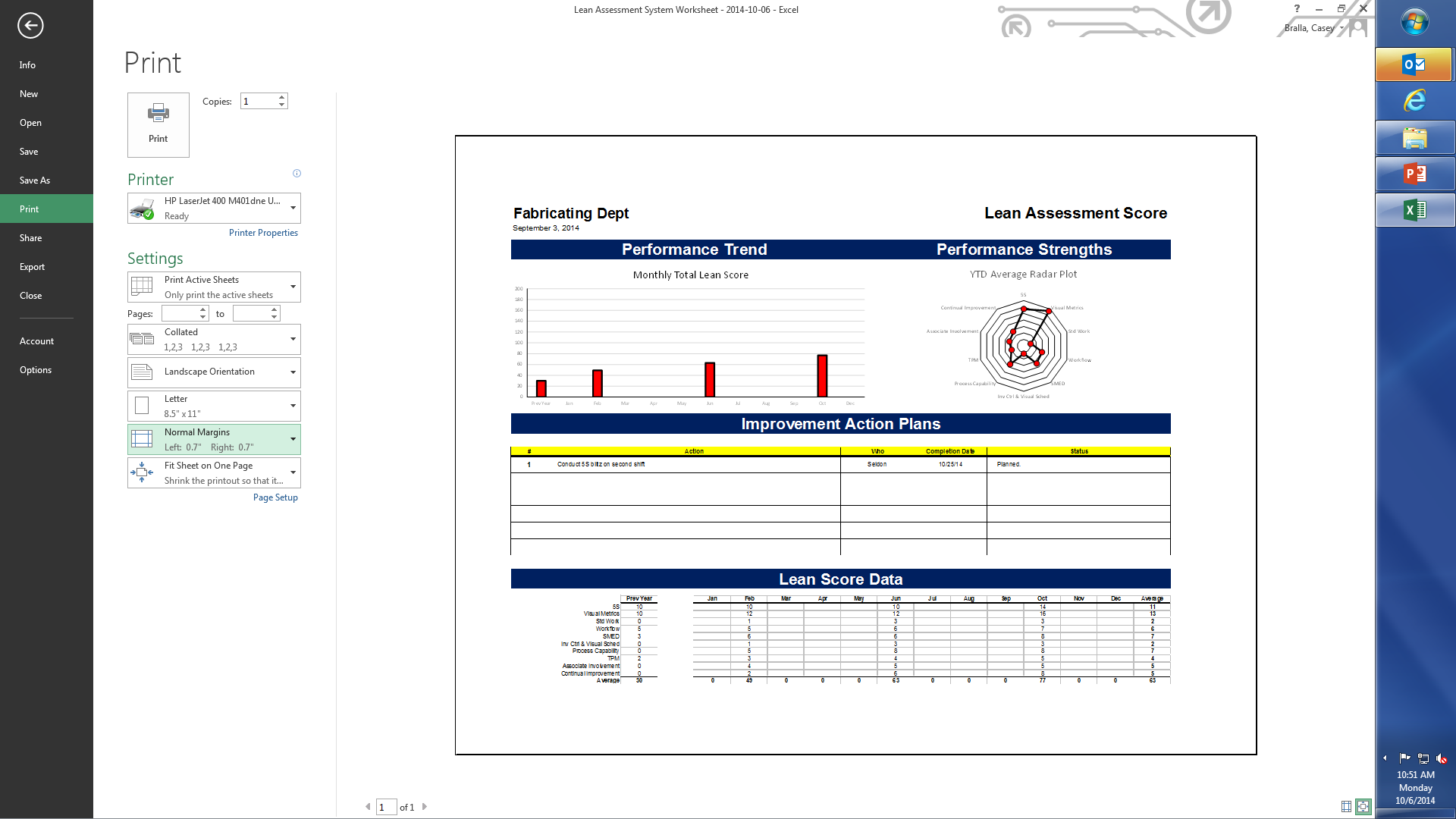 What is the Lean Assessment?
Improvement plan documentation
This section is optional.
You may use your existing project tracking systems.
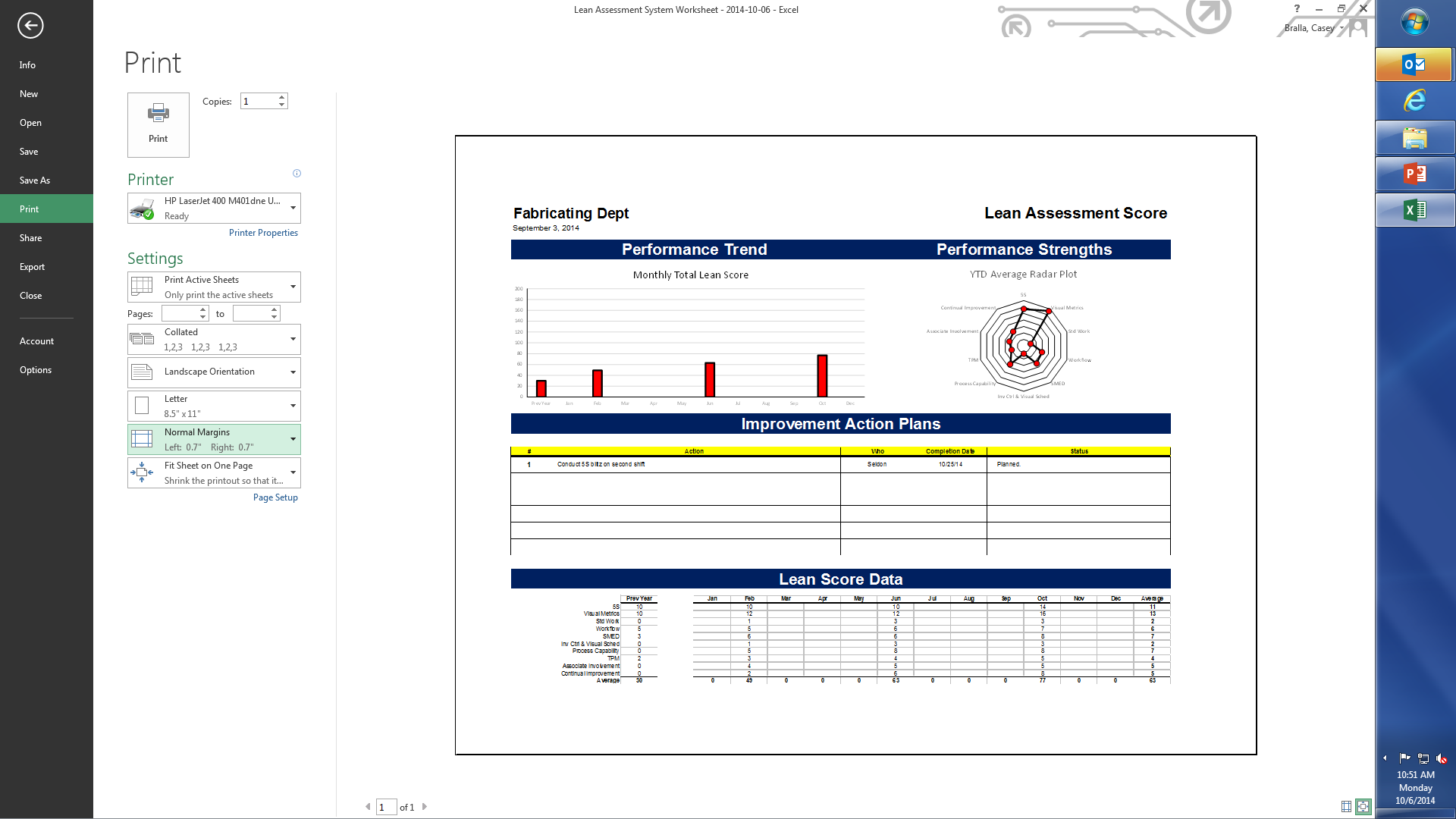 Why Assess Lean Performance?
“Whatever you measure gets better.”
Teaches Lean concepts to operating managers.
Drives improvements in a gentle, positive way.
Makes incremental improvements easy to identify and plan.
Provides self-imposed competitive pressure to improve.
Publicizes the need for Lean activities and helps build a Lean culture.
How the Results are Used
Gathered for each manufacturing site.
Posted in a public location, inviting questions and comments from all associates.
Discussed in communication meetings.
Like all Lean communication, the emphasis will be on positive news:
Who improved the most.
Praise for the (expected) continual improvement.
How the Assessment is Conducted
Break a facility into its “natural” pieces (usually its departments).
Form a Team to conduct the assessment
Local Management
Local Lean Champion
Outside auditor
The Team tours the department and reviews:
5S
Metrics
Process Flow Controls
etc. 
Team reads through the scoring guidelines and assigns scores based on the current, observed conditions.
How the Assessment is Conducted
Repeat Step #2 & #3 until all the departments have been surveyed.
Departments are summed and averaged to create a total facility score.
Improvement plans (if any) may be documented at this point.
Results are publicly posted in the facility and discussed with operating associates.
Good & Bad highlights mentioned
Repeat steps #1 – 6 for all facilities & create an enterprise composite score.
Problems with the Assessment System
Like any measurement system, it has error.
Fundamentally, this is a subjective evaluation being forced into an objective framework. Bias is difficult to limit.
The results can be perceived as a negative if not handled properly
Most facilities will receive a “low” score, since we are comparing to an ideal.
All Lean concepts don’t always make sense in every situation.
Equipment and business limitations often prevent adoption of good Lean practices.
Problems with the Assessment System
How to Overcome the Problems:
Scores are reported as raw numbers without reference to the maximum.
Improvement in the score is what is important and encouraged.
Nobody gets fired for low scores; we praise those who improve or get high scores.
Outside auditor helps establish consistency between facilities.
Please remember: This is data, not a criticism.
Areas of  Assessment
5S
Visual Metrics
Standard Work
Work Flow
Quick Changeover
Inventory Control & Visual Scheduling
Process Capability
Total Productive Maintenance
Associate Involvement
Continual Improvement
Areas of  Assessment – 5S
The foundation for Lean... and all systematic improvements
Sort
Only those things needed in the workplace are in the workplace.  All other items are not present.
Set In Order
“A place for everything, and everything in its place.”
Shine
Formal shine schedules are used, and checked.
Standardize
Labeling ensures the Set In Order is maintained, and standard work is encouraged.
Sustain
Formal inspections and ratings of 5S are commonplace.
Areas of  Assessment – Visual Metrics
Instantly allow anyone to understand how well the operation is running, and where the challenges are.
Visual Display
Measures of Safety, Quality, Delivery, and Cost are prominently displayed.
Update Method
The person doing the work updates the data, using nothing more complex than a clipboard, stopwatch, and calculator.
Timeliness
Metrics are current up to the most recent hour (or less).
Goal Oriented
There is a goal for each metric which reflects the manager’s personal expectation.
Management Response
Managers publicly respond to the metrics.
Areas of  Assessment – Standard Work
The ultimate goal of 5S, and the basis for all systematic improvement.
Work instructions
Formal Work Instructions displayed at the work place.
Audited and Approved
Work Instructions are ISO-style documents with formal approval, auditing, and revision procedures.
Training
Associates are formally trained and tested, with a posted skills matrix.
Cross-Training
Every associate can do every job.
Areas of  Assessment – Work Flow
The continuous and automatic flow of materials is desired.
Small Lot Sizes
We should regularly manufacture in the smallest lot size purchased by the ultimate customer.
Pull System
Physical signals initiate production of an item.  Un-signaled products cannot be manufactured because there is no physical space for them.
Linked Operations
Individual processes in a value stream are physically linked, ensuring synchronized FIFO flow.
Flexible Capacity
Production capacity can be increased or decreased easily with minimal impact on costs.
Areas of  Assessment – SMED
Machine setup times are short, tracked, and produce good parts immediately.
Changeover Times
Changeover time should be less than 5 minutes. (Last good piece to first good piece.)
Tracked Changeover Time
All changeovers are publicly tracked with a visual metric, with goals, trends, and action items to improve.
Changeover Work instructions
Formal ISO-style Work Instructions exist which detail the changeover procedure.
Presets
Equipment are set to hard stops and presets so that they make good products immediately.
Areas of  Assessment – Inv Ctrl/Sched
Simple scheduling and inventory control systems exist.  Every associate knows what product must be run next.
Kan Bans
Kan Bans are used for supplies and raw materials, and some Finished Goods.
Visual Schedules
Schedules are prominently displayed.  Schedule attainment is immediately obvious.
Update Period
The schedule should be updated very frequently (hourly if possible).
Sequencing Authority
Associates should have the authority to alter the sequence for efficiency within very specific guidelines, which include knowledge of our commitments to the customer.
Areas of  Assessment – Capability
Statistical tools are used to demonstrate process capability.  Pokes Yokes are used for mistake proofing.
SPC
Statistical Process Control is used on critical characteristics.  Control limits are regularly updated.  Out of Control Work Instructions exist.
6-Sigma
Most of the technical and managerial staff are LSS Black Belts, and have active projects underway.
Gages
ISO-style gage control is in place, and most gages have a P/T ratio < 0.1.
Poke Yokes
New Poke Yoke devices are being continually added as new failure mechanisms occur.
Areas of  Assessment – TPM
Equipment maintenance from a Lean perspective.
Overall Equipment Effectiveness (OEE)
OEE is recalculated weekly for most equipment.  Significant improvements in OEE have been achieved over the past year.
Traditional Preventative Maintenance
A solid traditional PM is in place.
Visual Daily PM (Autonomous Maintenance)
Operators do daily PM checks which are publicly identified and recorded.
Visual Logs
The PM status of each machine can be immediately determined by glancing at a prominently displayed metric board.
Areas of  Assessment – Involvement
We want a “Lean Culture”.  Associates are continually and actively working on Lean improvements, with minimal managerial oversight.
LSS Training
Extensive formal training has been given to all associates.
Kaizen Blitz Events
Blitz events occur regularly, and have included a very large majority of the associates.
Improvement Projects
Most associate have completed a Lean project within the last year.  These projects are documented and posted on communication boards.   Gifts of nominal valued are given to some participants.
Areas of  Assessment – Improvement
Lean enterprises continually improve in Labor, Quality, and Inventory.  This is a catch-all for any improvements not driven by capital investment.
Labor Improvements
Significant improvements in Labor effectiveness should have been achieved over the past year.
Quality Improvement
Significant improvements in quality should have been achieved over the past year.
Inventory Improvements
Significant reductions in total inventory (measured in “days”) should have been achieved over the past year.
Departments to be Assessed
Discussion:   What departments to assess?
The End
Any Questions
The End
Thank You!
DiscussionThe Lean Vision